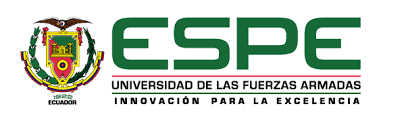 VICERRECTORADO DE INVESTIGACIÓN, INNOVACIÓN Y TRANSFERENCIA DE TECNOLÓGÍA
CENTRO DE POSGRADOS 

MAESTRÍA EN GESTIÓN DE SISTEMAS DE
INFORMACIÓN E INTELIGENCIA DE NEGOCIOS
 
TRABAJO DE TITULACIÓN PREVIO A LA OBTENCIÓN DEL TÍTULO DE MAGÍSTER EN: GESTIÓN DE SISTEMAS DE INFORMACIÓN E INTELIGENCIA DE NEGOCIOS
MODELO DE DATOS PARA DETERMINAR LOS PATRONES DE COMPORTAMIENTO DE LOS BENEFICIARIOS DEL BONO DE DESARROLLO HUMANO (BDH) Y DE PENSIONES.
AUTOR: SOSA ZÙÑIGA , DAVID ISMAEL
DIRECTOR: MSC. PARRAGA VILLAMAR, VIVIANA CRISTINA
SANGOLQUÍ
2019
CONTENIDOS
Introducción
Planteamiento del problema
Justificación
Objetivos
Metodología
Resultados
Conclusiones y recomendaciones
2
INTRODUCCIÓN
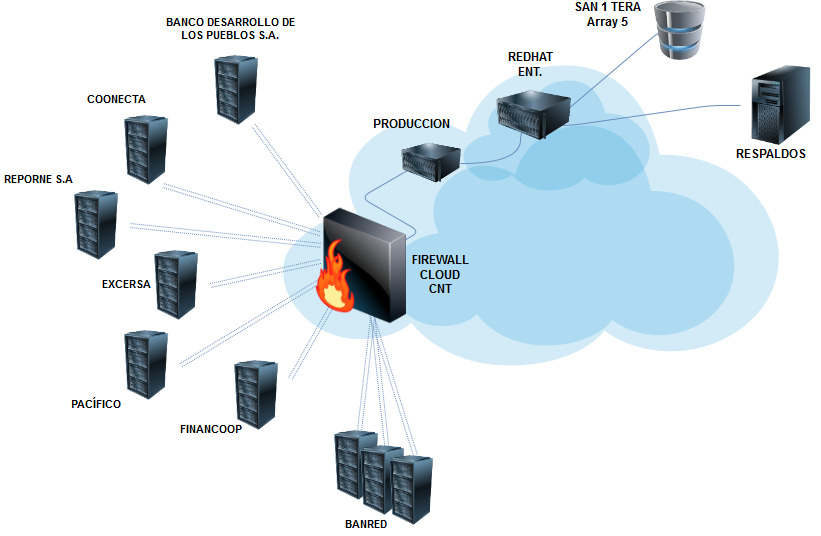 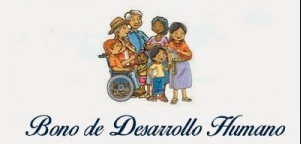 Se han detectado denuncias sobre cobros indebidos y desequilibrio de los puntos de pago a nivel nacional en  los últimos 3 años.
3
PLANTEAMIENTO DEL PROBLEMA
Puntos de pago
Puntos de pago a nivel nacional.
Denuncias sobre cobros indebidos
Denuncias sobre cobros indebidos.
Un desequilibrio de puntos de pagos para la entrega del BDH y de Pensiones.
La Institución Pública recibe denuncias sobre cobros indebidos de los diferentes tipos bonos y de pensiones que entrega el Estado.
Sample text
Datos almacenados.
Los datos almacenados no han sido utilizados para la toma de decisiones, detectándose vulnerabilidades en el sistema de cobros.
Insert your desired
text here.
Insert your desired
text here.
Datos almacenados.
4
Justificación
5
OBJETIVO GENERAL
Construir un modelo de datos mediante el análisis de información de los beneficiarios del Bono de Desarrollo Humano y de Pensiones, para identificar sus patrones de comportamiento y reducir vulnerabilidades detectadas
6
OBJETIVO ESPECIFICO
E4
Evaluar el modelo analítico a través del uso de técnicas de validación implementadas en minería de datos, para determinar el nivel de confianza del modelo.
7
METODOLOGIA
La presente investigación utilizó la  metodología de investigación científica orientada al diseño.
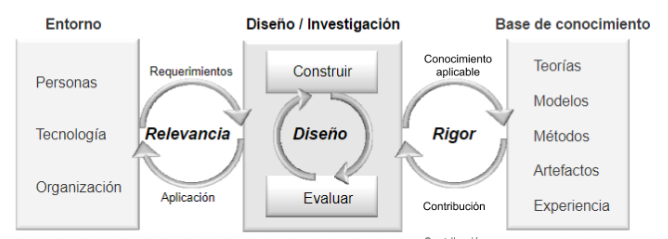 8
RESULTADOS
9
ANÁLISIS Y SELECCIÓN DE DATOS.
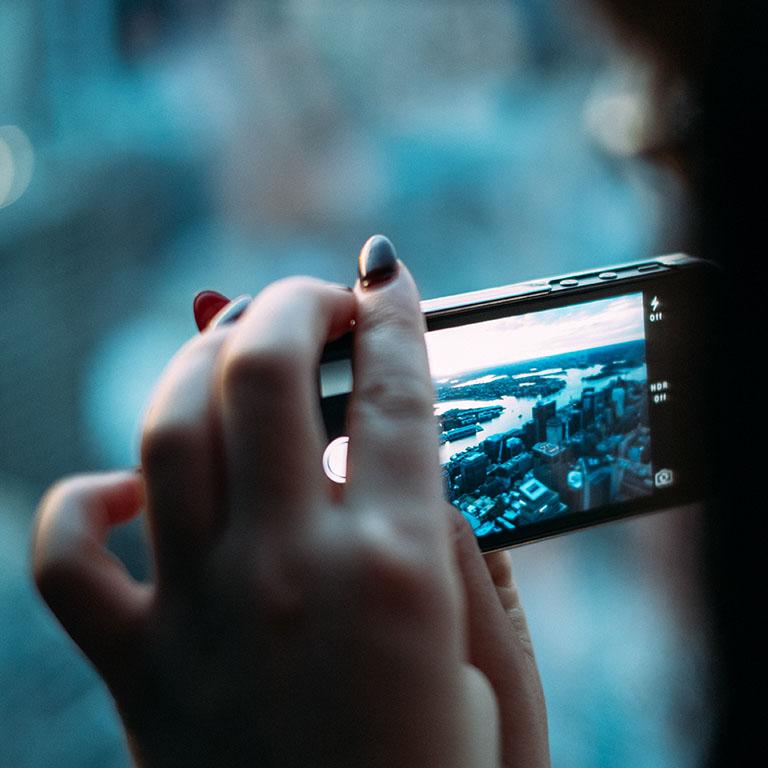 10
PREPARACIÓN DE LOS DATOS
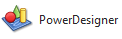 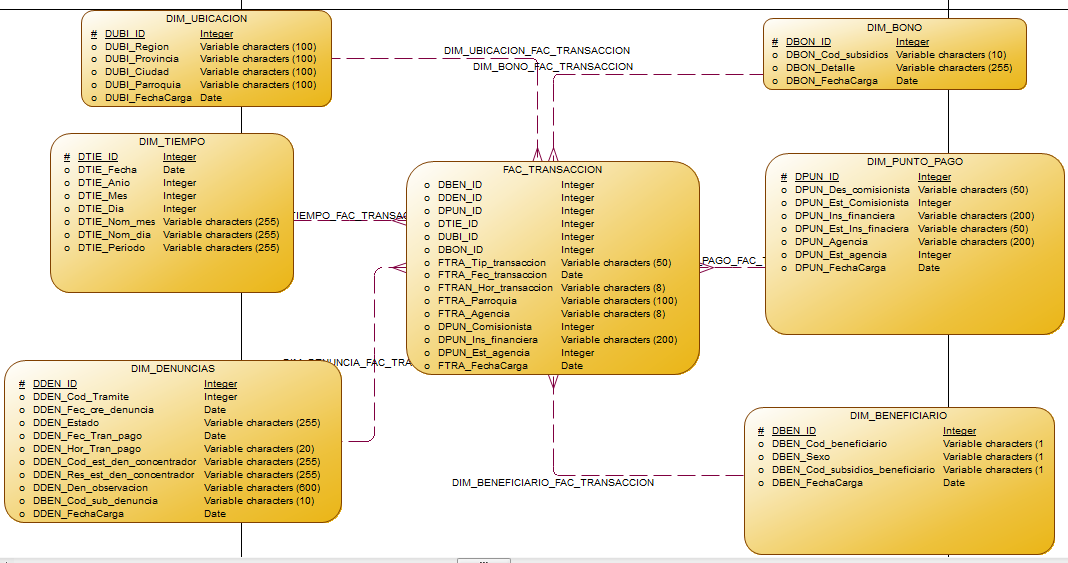 11
Proceso ETL
DIMENSIÓN BONO                              DIMENSIÓN PUNTO PAGO
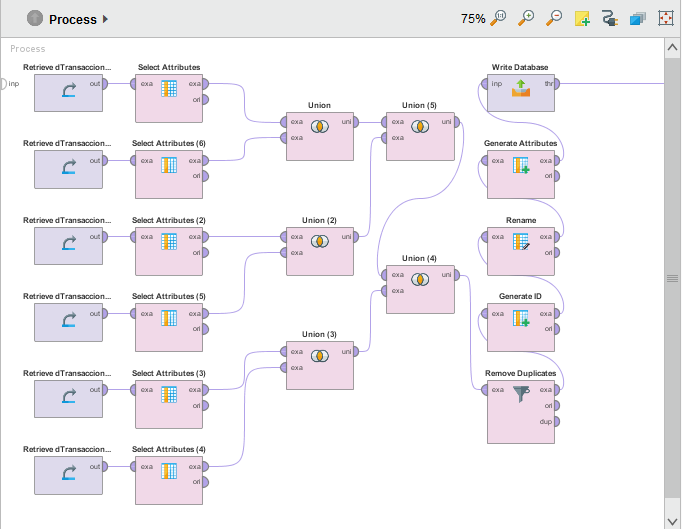 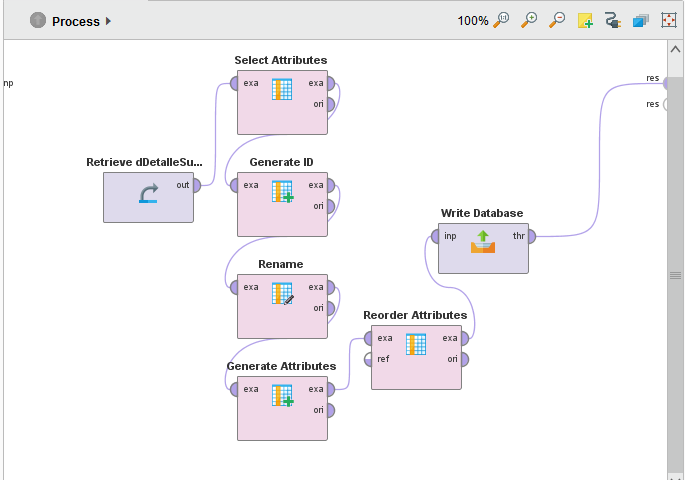 12
Proceso ETL
DIMENSIÓN UBICACIÓN                              DIMENSIÓN TIEMPO
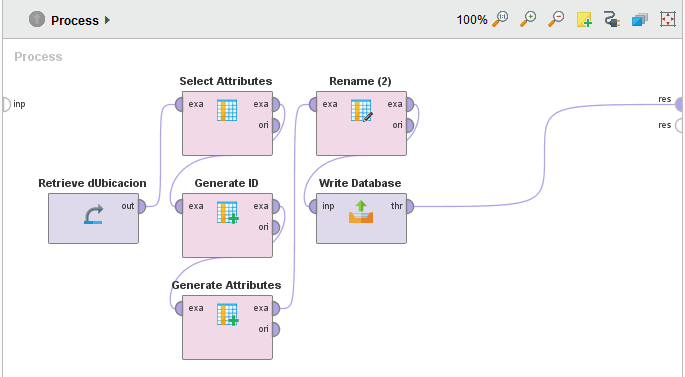 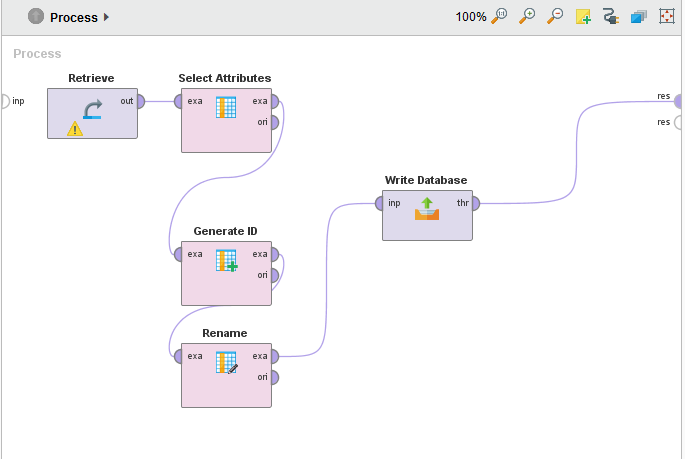 13
Proceso ETL
DIMENSIÓN BENEFICIARIO                     DIMENSIÓN DENUNCIAS
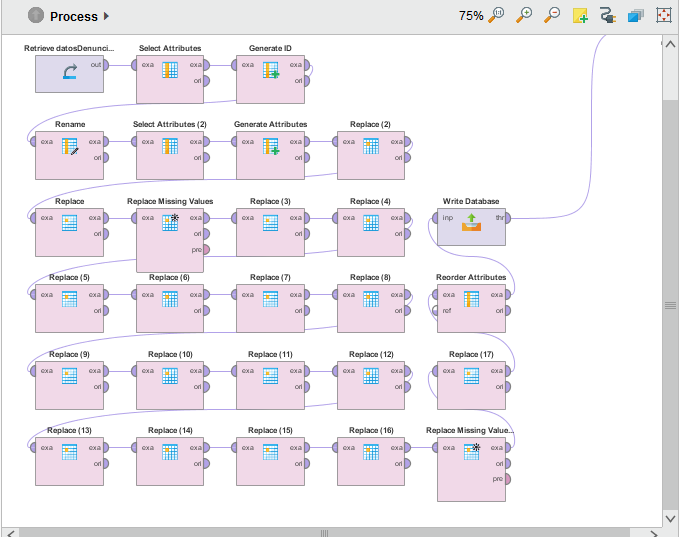 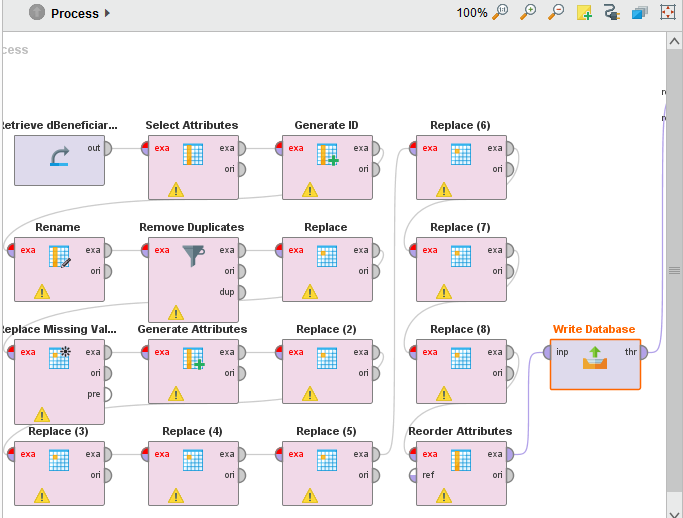 14
Proceso ETL
FAC TRANSACCION_2016                  FAC TRANSACCION_2017
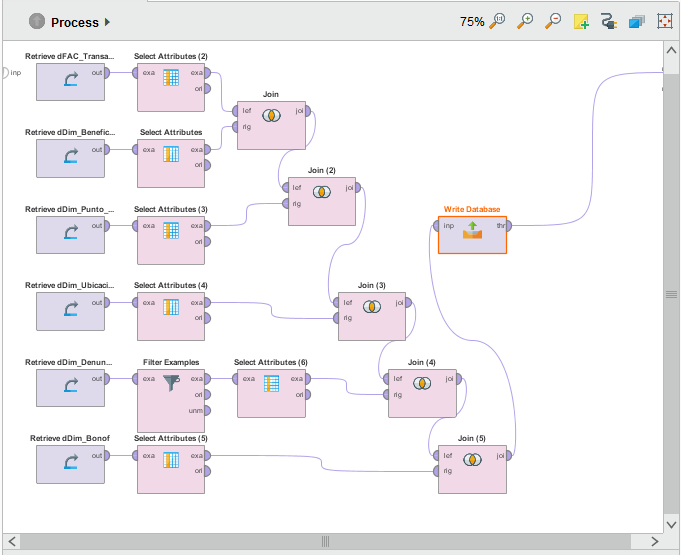 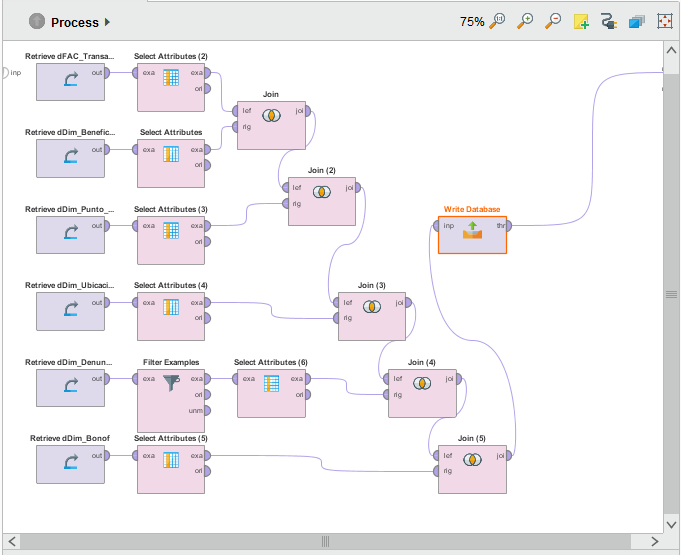 15
Proceso ETL
FAC TRANSACCION_2018
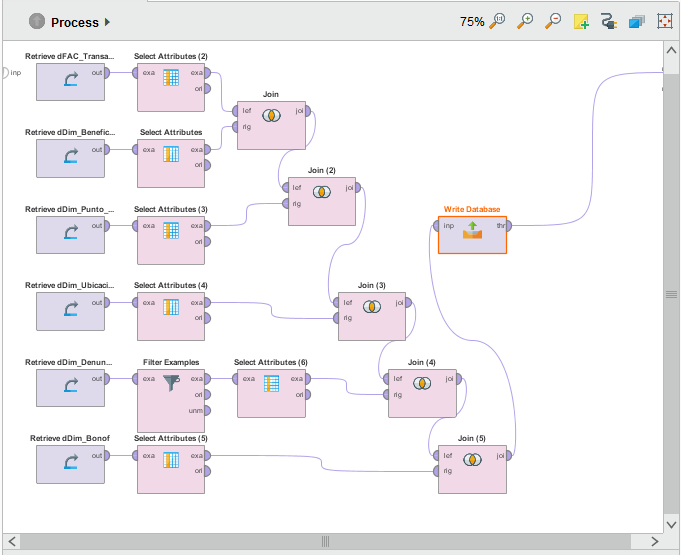 16
Auto Model RapidMiner CON TIPO DE BONO
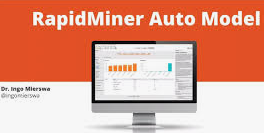 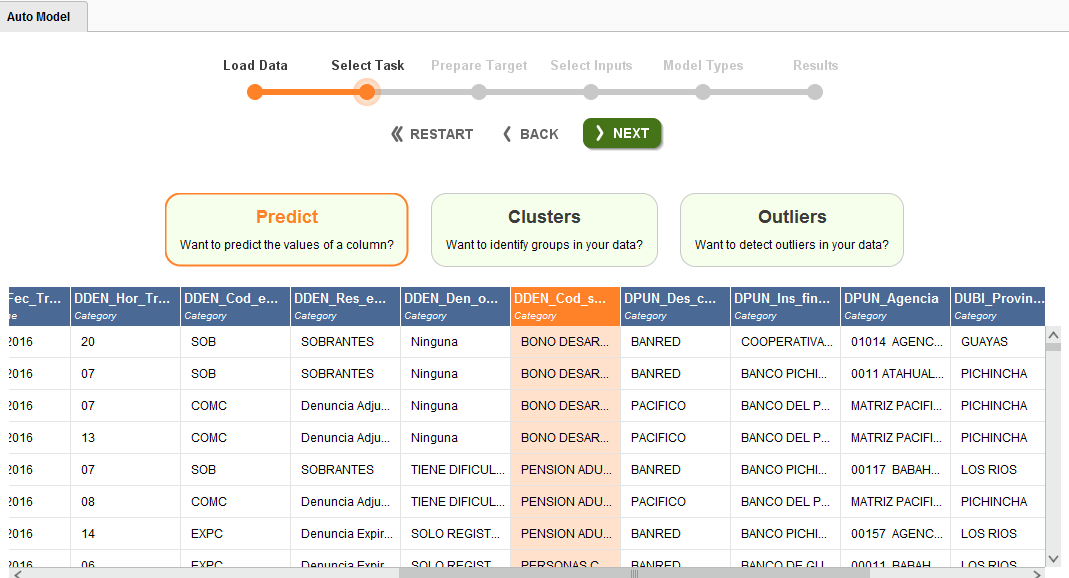 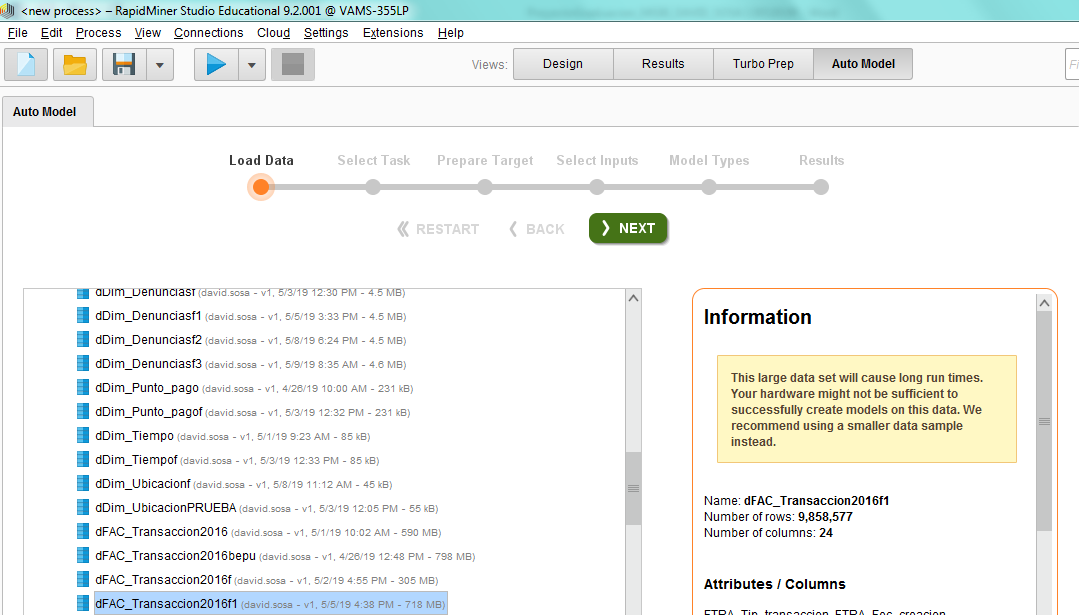 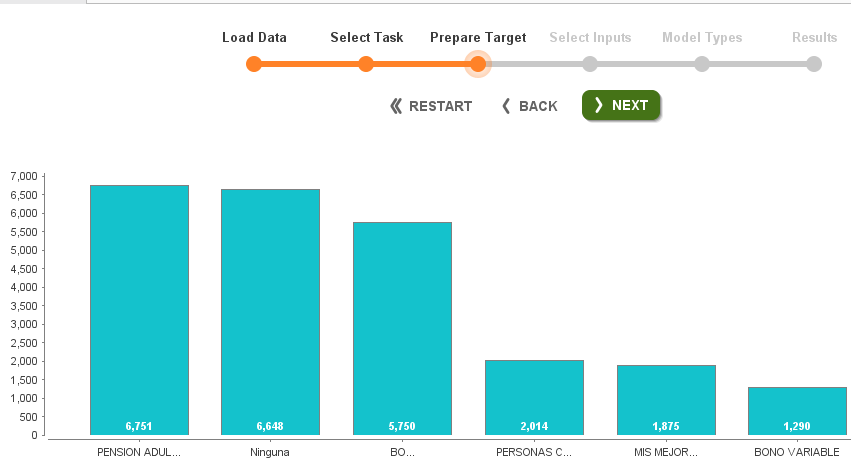 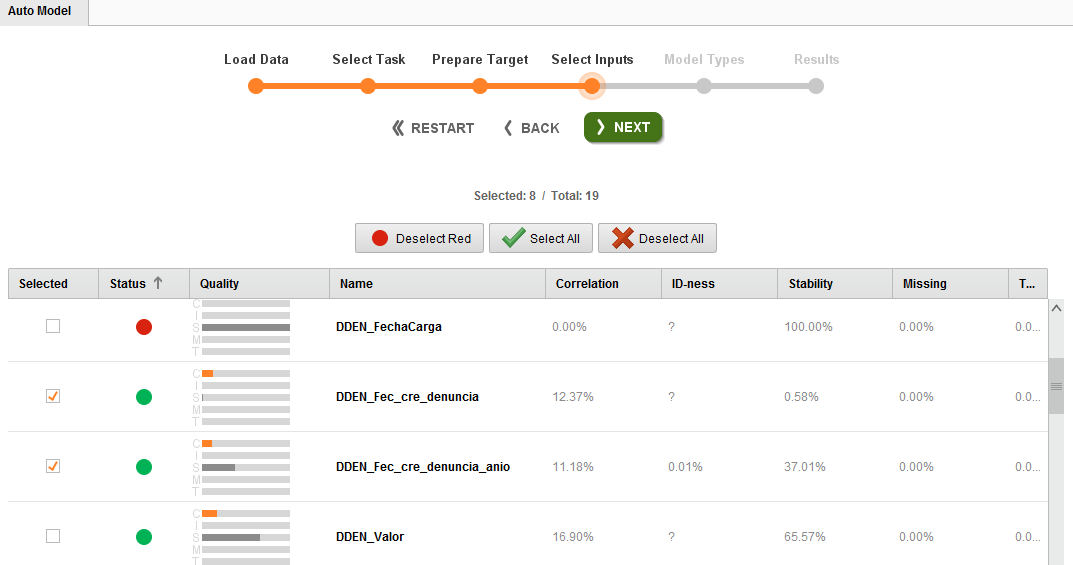 17
Auto Model RapidMiner
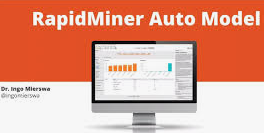 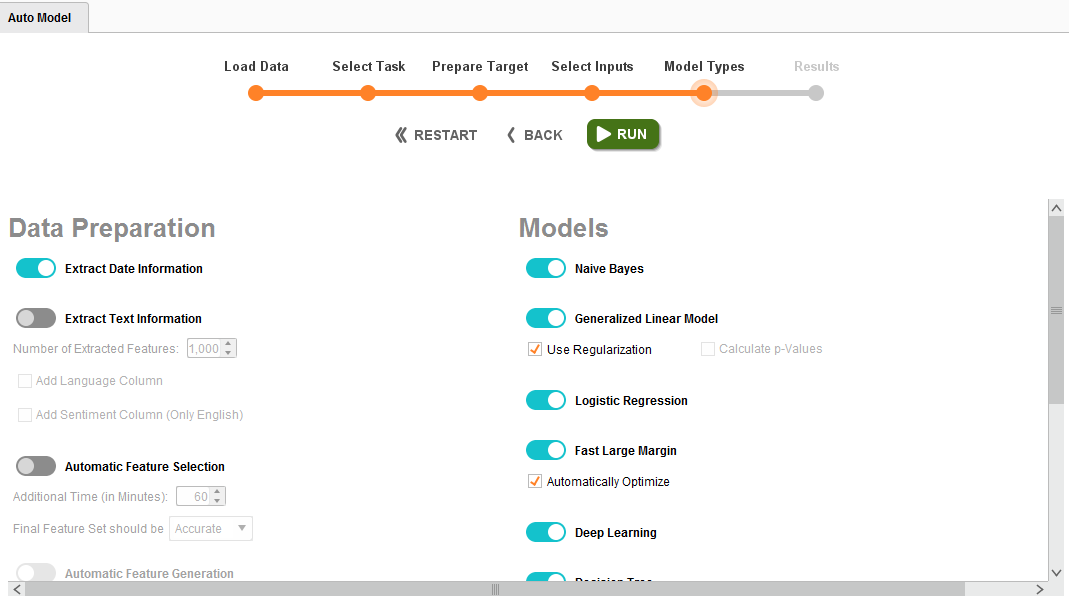 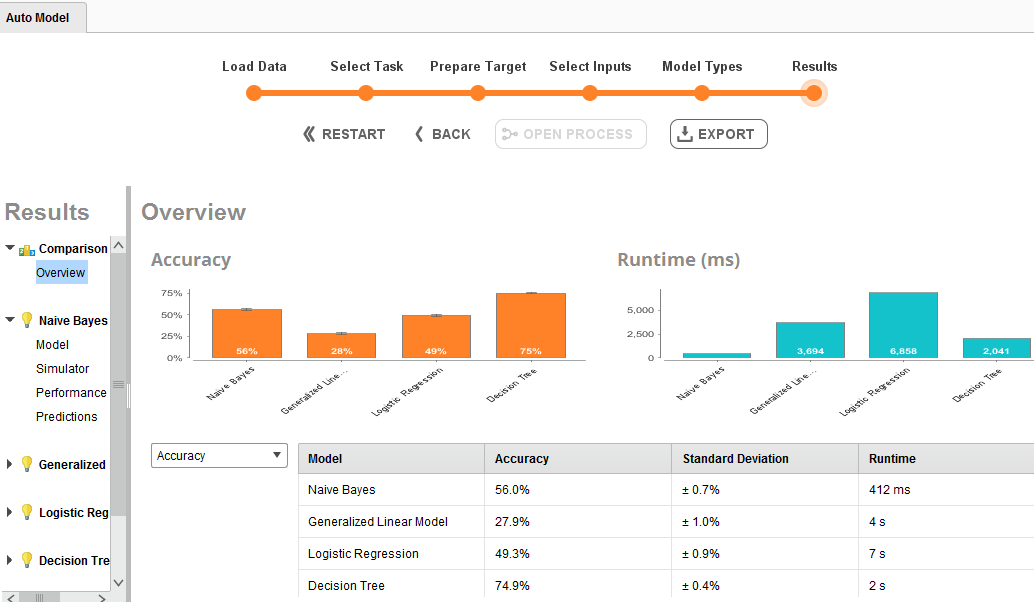 18
Naive Bayes
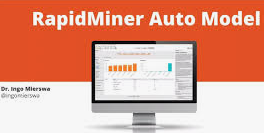 Se puede visualizar que en las Provincias de Pichincha, Guayas, Manabí, Los Ríos, Esmeraldas tiene mayor índice de denuncias por la entrega de bonos y pensiones a nivel nacional.
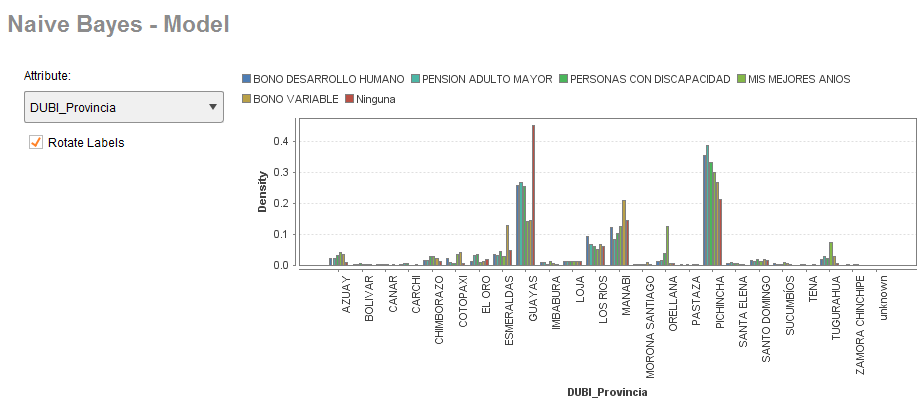 19
Naive Bayes
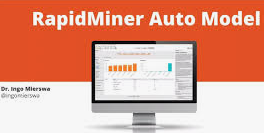 Con los datos obtenidos anteriormente se creó una simulación  para el año 2016 y 2017 dando como resultado que el 51% son denuncias por Pensión Adulto Mayor  y 40 %  son denuncias del Bono Desarrollo Humano en Provincia de Pichincha con el concentrador Banred.
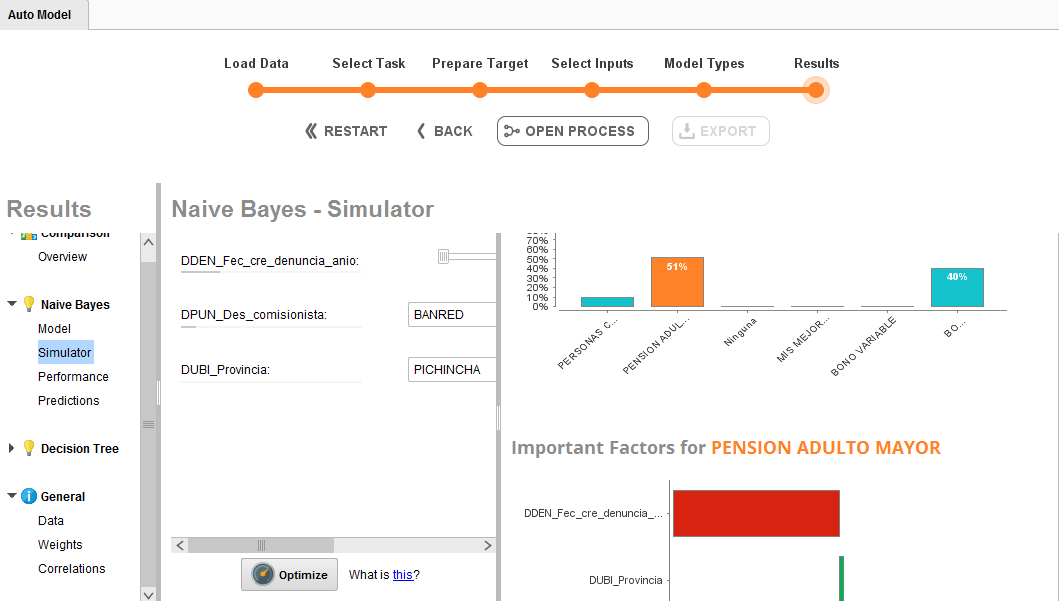 20
Naive Bayes
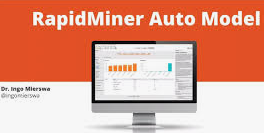 Mientras que en el año 2018 surge una variación con un incremento de denuncias del 56% para Mis Mejores Años y 44% para el Bono Variable. Dando nuevamente una tendencia del vulnerabilidad a los adultos mayores frente a los dos diferentes bonos que reciben (Pensión Adulto Mayor y Mis Mejores años).
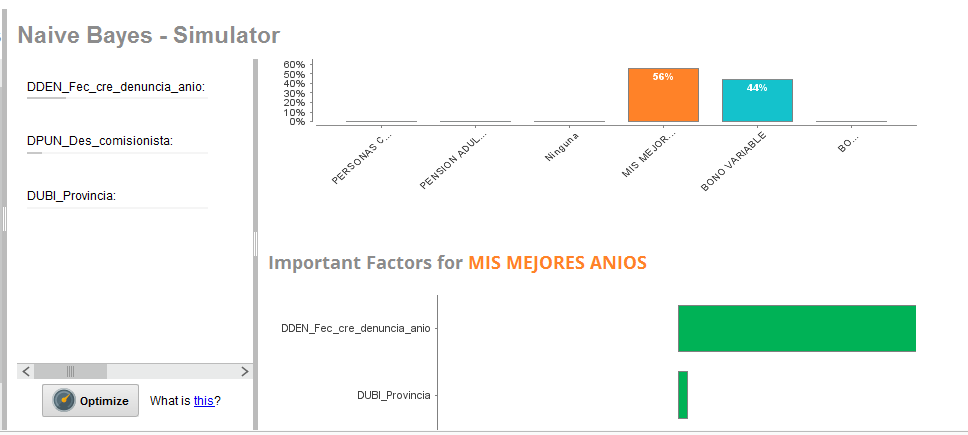 21
Decisión Tree
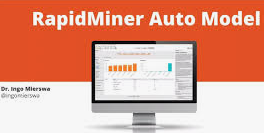 En el modelo de Decisión Tree se pudo observar que los nodos van por el año, fecha de transacción y los tipos de bonos y pensiones que se entrega determinando el tipo de bono de acuerdo al comportamiento de los datos.
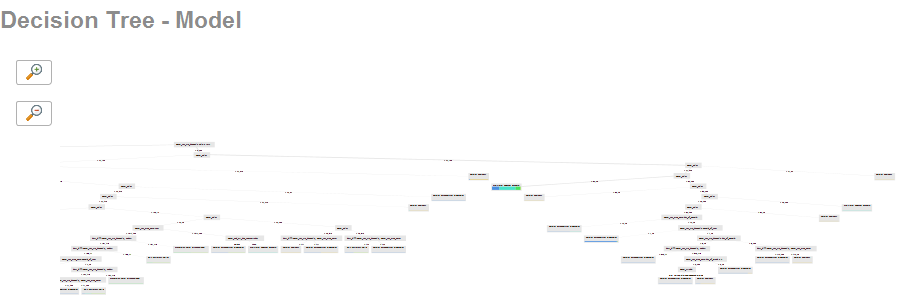 22
Naive Bayes
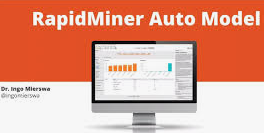 Se abre el proceso para visualizar el flujo que se creó y se verifica que los datos sean confiables para poder trabajar con este modelo. En la primera parte se carga los datos, se realiza la depuración, se selecciona la columna a predecir tipos de bonos y pensiones, entrada de factores ubicación, puntos de pago, hora, año con el modelo Naive Bayes, pasando por el modelo de simulación y posterior de predicción como se demuestra a continuación:
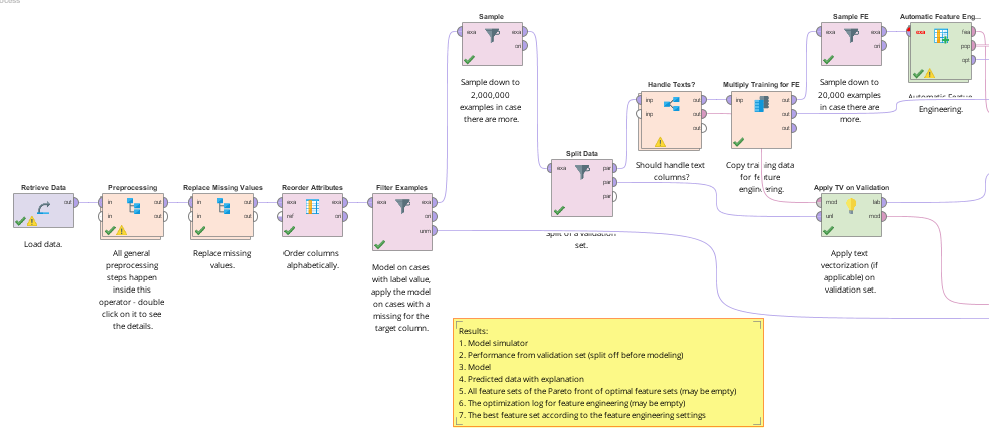 23
Naive Bayes
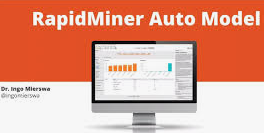 :
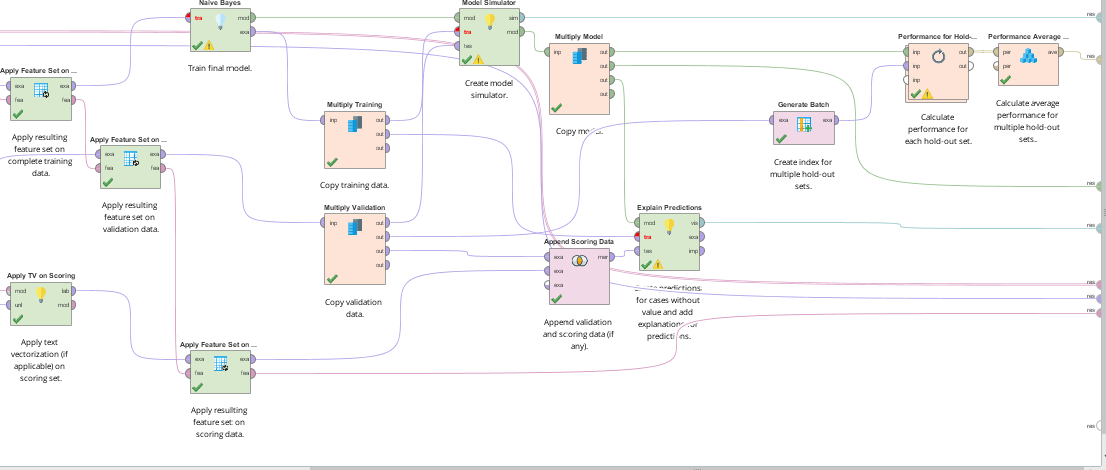 24
Auto Model RapidMiner CON ZONAS GEOGRAFICAS
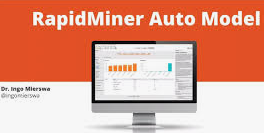 Además, para determinar las zonas geográficas que presenta mayor número de beneficiarios se cargó los datos a la extensión auto model con los puntos de pago, ubicaciones, beneficiarios, tipos de transacciones tomando como atributo de análisis Comisionista.
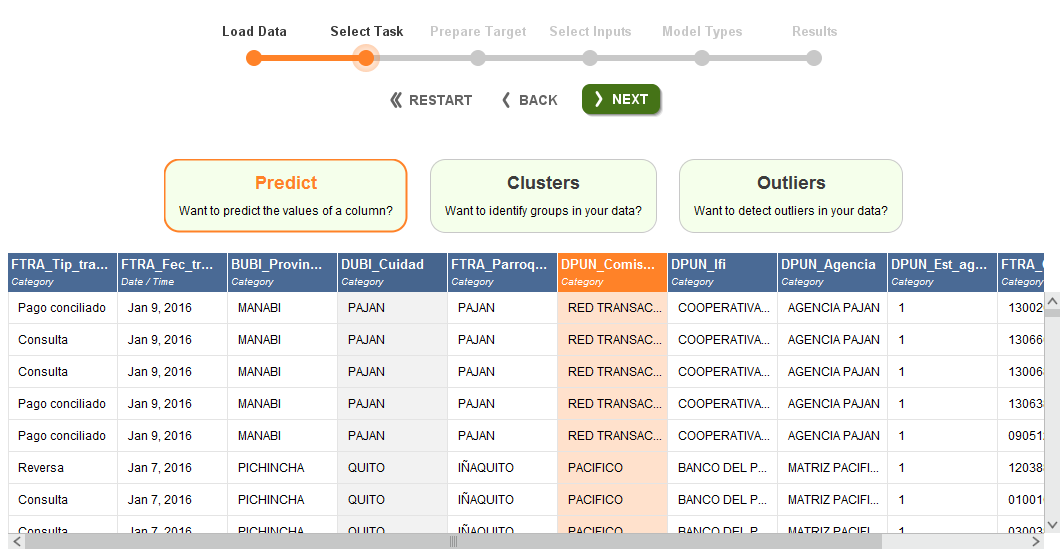 25
ZONAS GEOGRAFICAS
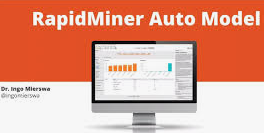 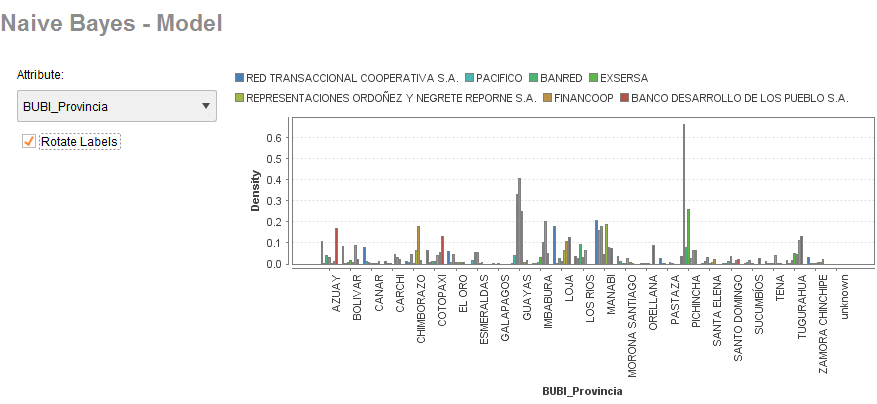 26
ZONAS GEOGRAFICAS
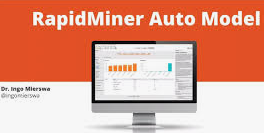 En el flujo creado se visualiza la carga de datos, selección de la variable a predecir DPUN_Comisionista, la selección de los factores de entrada como ubicación, tipo de transacción, beneficiarios, periodo y por último la creación del modelo Naive Bayes recomendado por la herramienta y se analiza los resultados obtenidos.
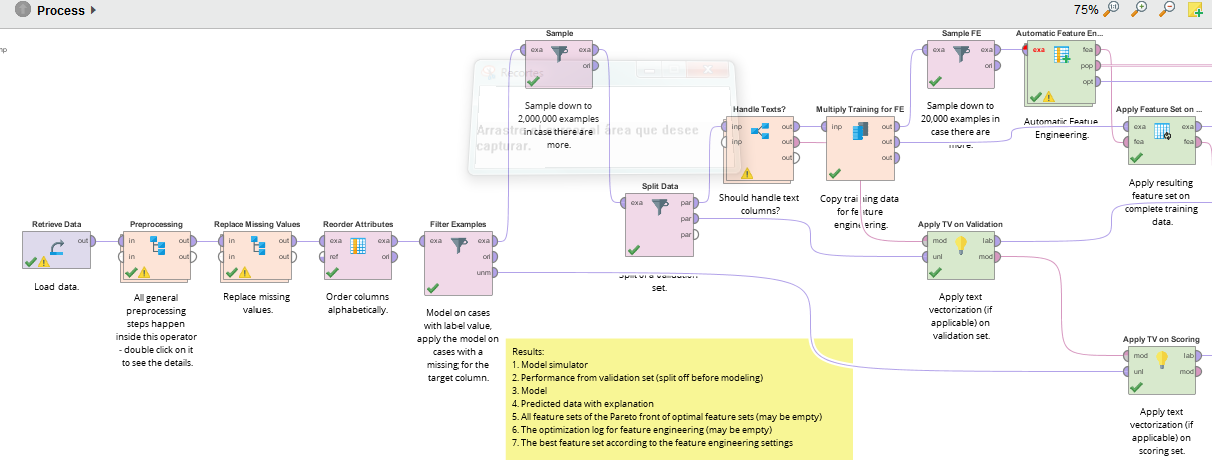 27
ZONAS GEOGRAFICAS
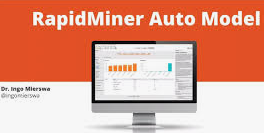 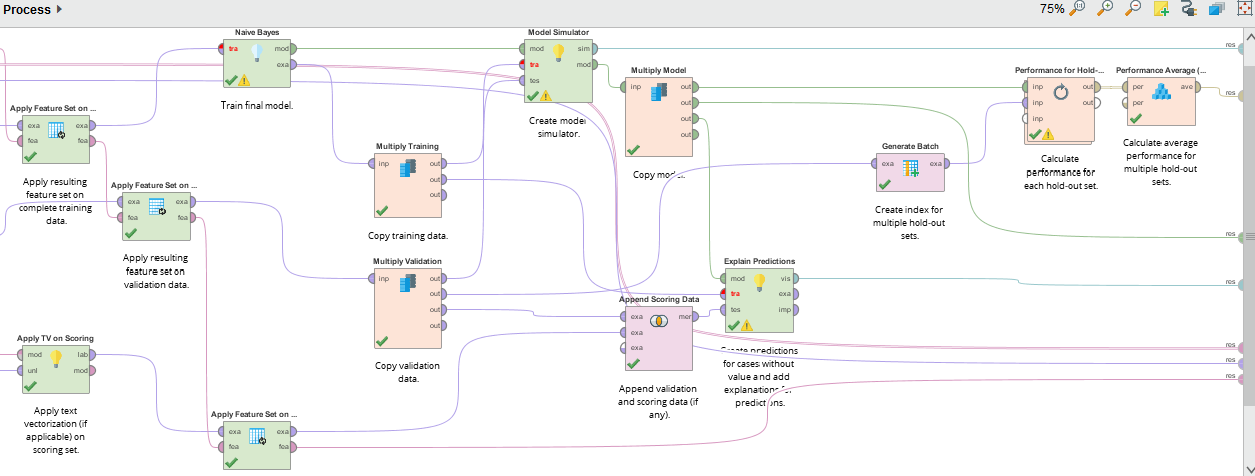 28
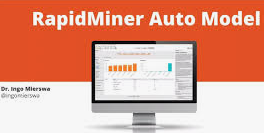 EVALUACIÓN DEL MODELO
Con los parámetros de la matriz de confusión se pudo observar  el número de aciertos por el factor tipo de bono o pensión y un 75.55% de precisión.
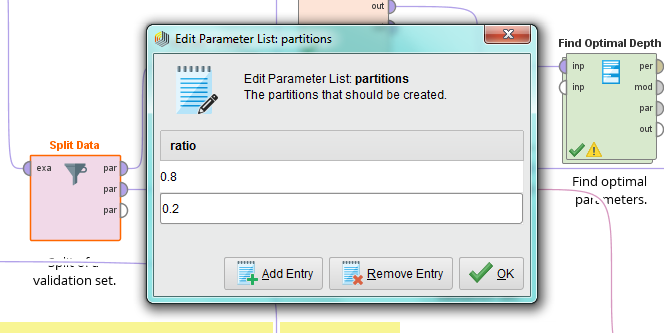 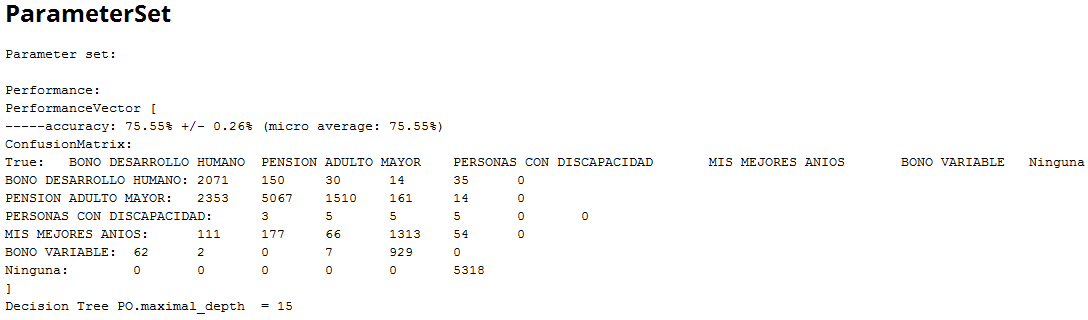 29
RESUMEN COMPARATIVODenuncias sobre cobros indebidos.
Mediante esta investigación se detectó que las  Pensiones Adulto Mayor y Mis Mejores Años, destinadas a personas que  tienen 65 años en adelante, se encuentran  en extrema pobreza y el Bono Desarrollo Humano  tienen tendencia a cobros indebidos.
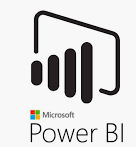 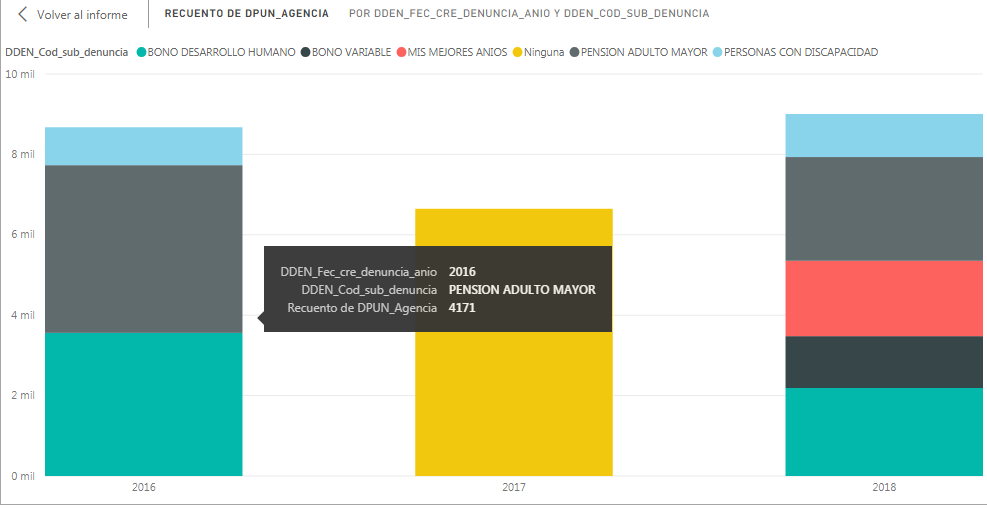 30
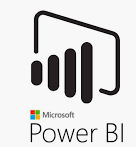 Denuncias sobre cobros indebidos.
En el siguiente gráfico se verifica las Provincias que registran mayor número de denuncias a nivel nacional, en base a esta información se sugiere  realizar campañas informativas para evitar cobros indebidos. Por lo que, la campaña informativa de manera correctiva se recomienda sea realizada en las Provincias con mayor índice de denuncias (Pichincha, Guayas, Manabí, Los Ríos, Esmeraldas, Tungurahua) y la campaña preventiva en las demás.
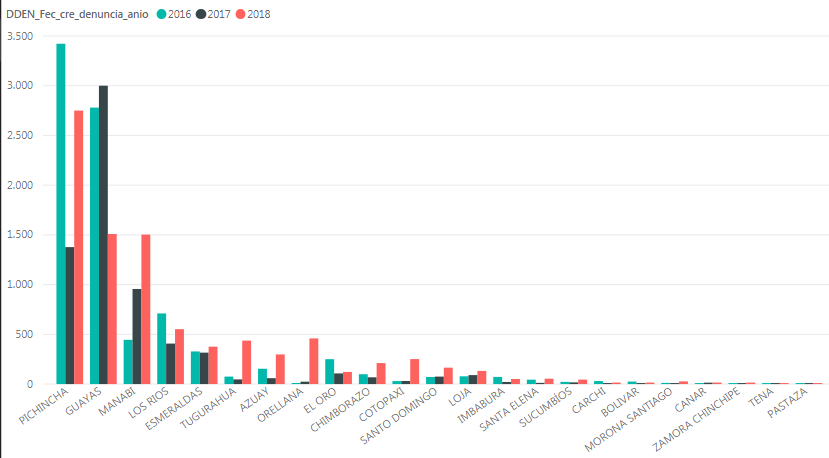 31
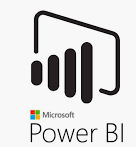 Denuncias sobre cobros indebidos 2016.
Portoviejo, El Carmen, Quevedo, Andres de Vera, Manta(Provincia de Manabí) 
Parroquia de Tarqui, Febres Cordero, Palestina, Rocafuerte.(Provincia de Guayas)
Iñaquito, Puerto Quito(Provincia de Pichincha)
La Concordia(Provincia de Santo Domingo de los Tsáchilas)
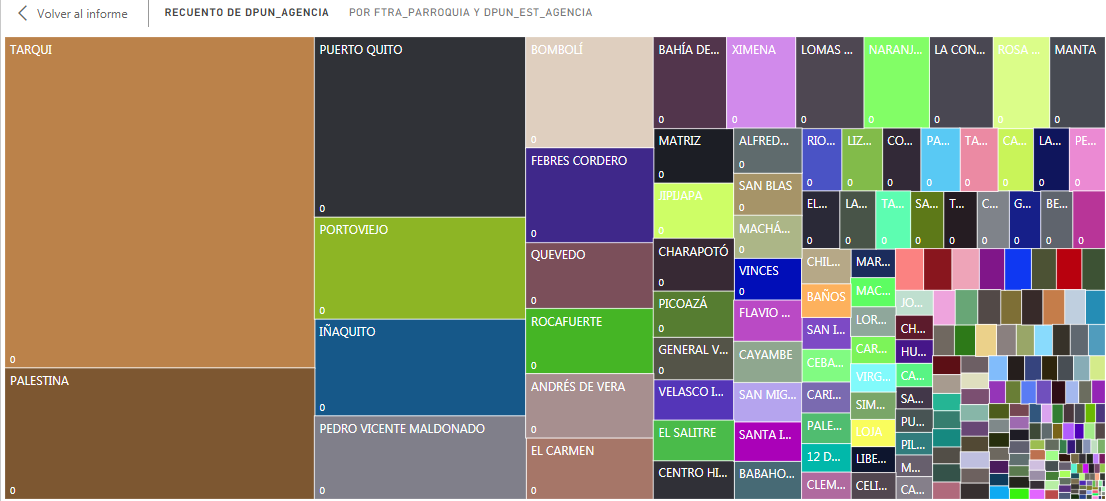 32
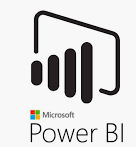 Denuncias sobre cobros indebidos 2017
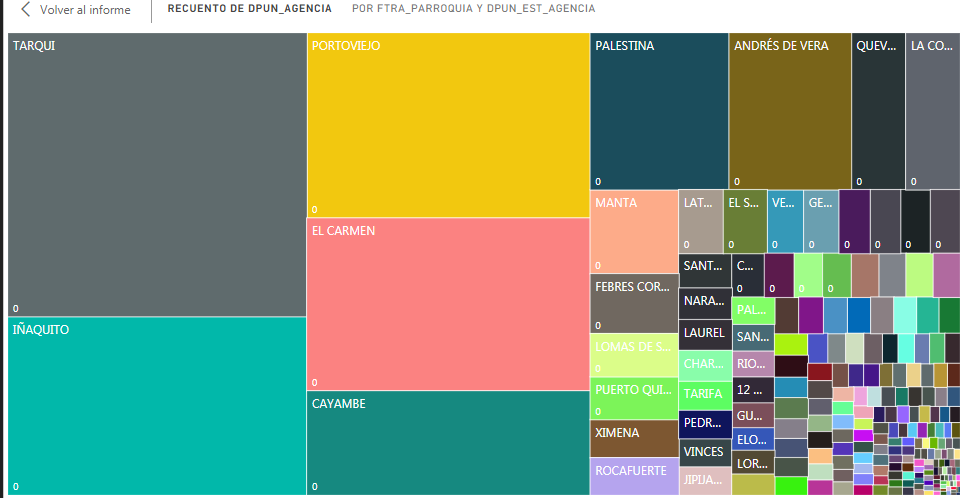 33
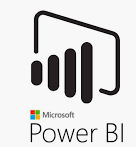 Denuncias sobre cobros indebidos 2018
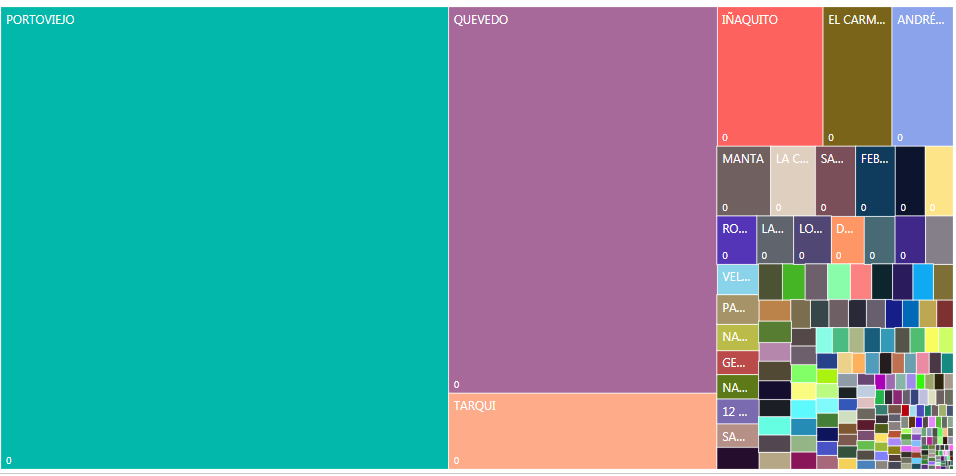 34
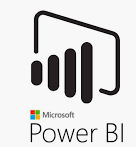 Distribución de puntos de pago en los años 2016
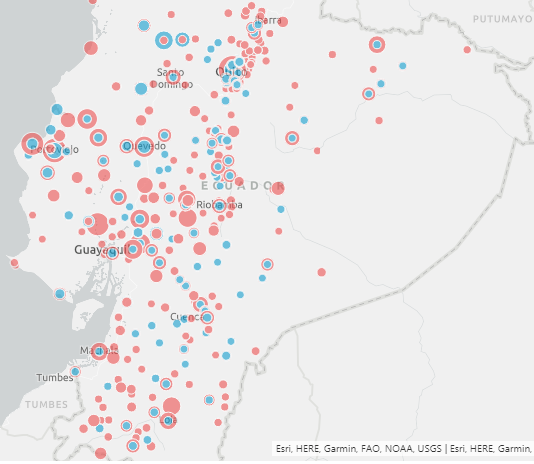 35
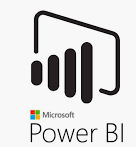 Distribución de puntos de pago en los años 2017
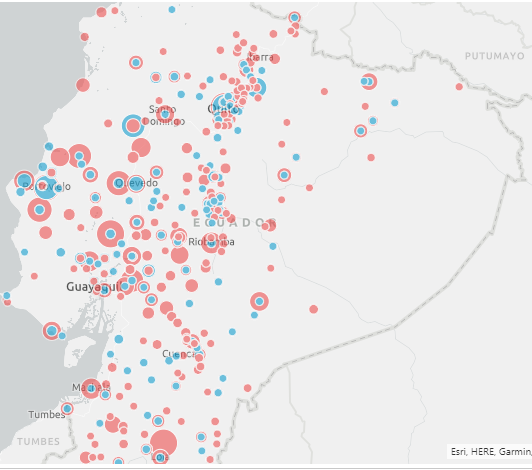 36
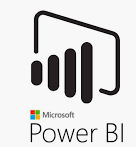 Distribución de puntos de pago en los años 2018
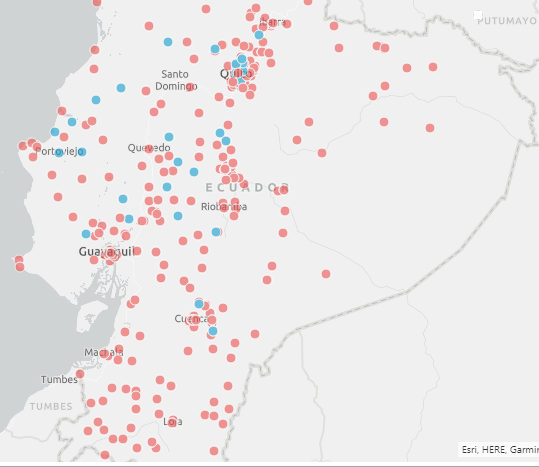 37
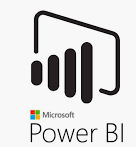 CONCLUSIONES
Todos estos datos son traídos y comparados desde diferentes parte del país para formar grandes volúmenes de datos, los cuales tienen que ser un aporte de información y posterior conocimiento real.
La herramienta Rapidminer brinda las facilidades técnicas para poder obtener los datos validados y ordenados para posteriormente crear el modelo multidimensional en el motor de base de datos SQL Server.
En los resultados obtenidos para el tipo de bono, se pudo observar que el porcentaje de precisión es del 56% para el modelo Naive Bayes, Generalized Linear Model con un 27,9%, Logistic Regression con un 49,3%, Decision Tree con un 75,5%, con lo cual se escoge el modelo Naive Bayes y Decision Tree que ayudaron a resolver las vulnerabilidades detectadas en el sistema de cobros. 
El modelo Naive Bayes deriva la probabilidad de predicción basado en la evidencia subyacente, para lo cual las entradas del modelo son la ubicación, hora de transacción, año, los Sistemas Auxiliares de Pago y el atributo a predecir es el tipo de bono y pensión que otorga por el estado.
38
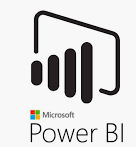 Se identificó los patrones de comportamiento de los beneficiarios en los últimos 3 años, se detectó que la Pensión Adulto Mayor y Mis Mejores Años destinadas a personas que  tienen 65 años en adelante, se encuentran  en extrema pobreza y el Bono Desarrollo Humano tienen tendencia a cobros indebidos, por lo que es necesario establecer campañas informativas en las Parroquias de Tarqui, Palestina, Puerto Quito, Portoviejo, Iñaquito, Pedro Vicente Maldonado, Bomboli, Febres Cordero, Quevedo, Rocafuerte, La Concordia, Andrés de Vera, El Carmen, Cayambe, Manta, Lomas de Sargentillo, Andrés de Vera.

Se determinó las zonas geográficas que presenta mayor número de beneficiarios es en la región Costa y Sierra y se identificó que la cantidad de puntos de pago no satisface la demanda de usuarios en el Oriente y Región Insular.

Se realizó la evaluación del modelo analítico predictivo utilizando una matriz de confusión, se tomó un porcentaje de todos los datos para testeo y grupo de entrenamiento con el operando validación cruzada que es propio de la herramienta Rapidminer, el cual dio como resultado un porcentaje de precisión del modelo implementado.
CONCLUSIONES
39
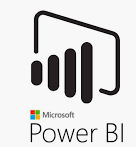 RECOMENDACIONES
Tener en cuenta los resultados obtenidos de esta investigación como una guía, para que puedan realizar más  análisis al gran volumen de datos que se maneja en la Institución diariamente.
Capacitar al personal que maneja los datos de la Institución, para que de esta forma generen conocimiento inmediato a las autoridades y estos puedan tomar las mejores decisiones. 
Se recomienda un sistema detector de posibles denuncias por cobros indebidos en base a los datos de denuncia analizados.
En base al gran volumen de datos se recomienda trabajar con servidores robustos y distribuidos  para que al momento de realizar minería de datos, estos puedan procesarse sin novedades.   
 La herramienta Rapidminer tiene interesantes extensiones (Turbo Pre, Auto Model) entre otras, que ayuda a optimizar tiempo de trabajo y entrega diferentes modelos para poder resolver problemas con mayor precisión.
40
FIN
41